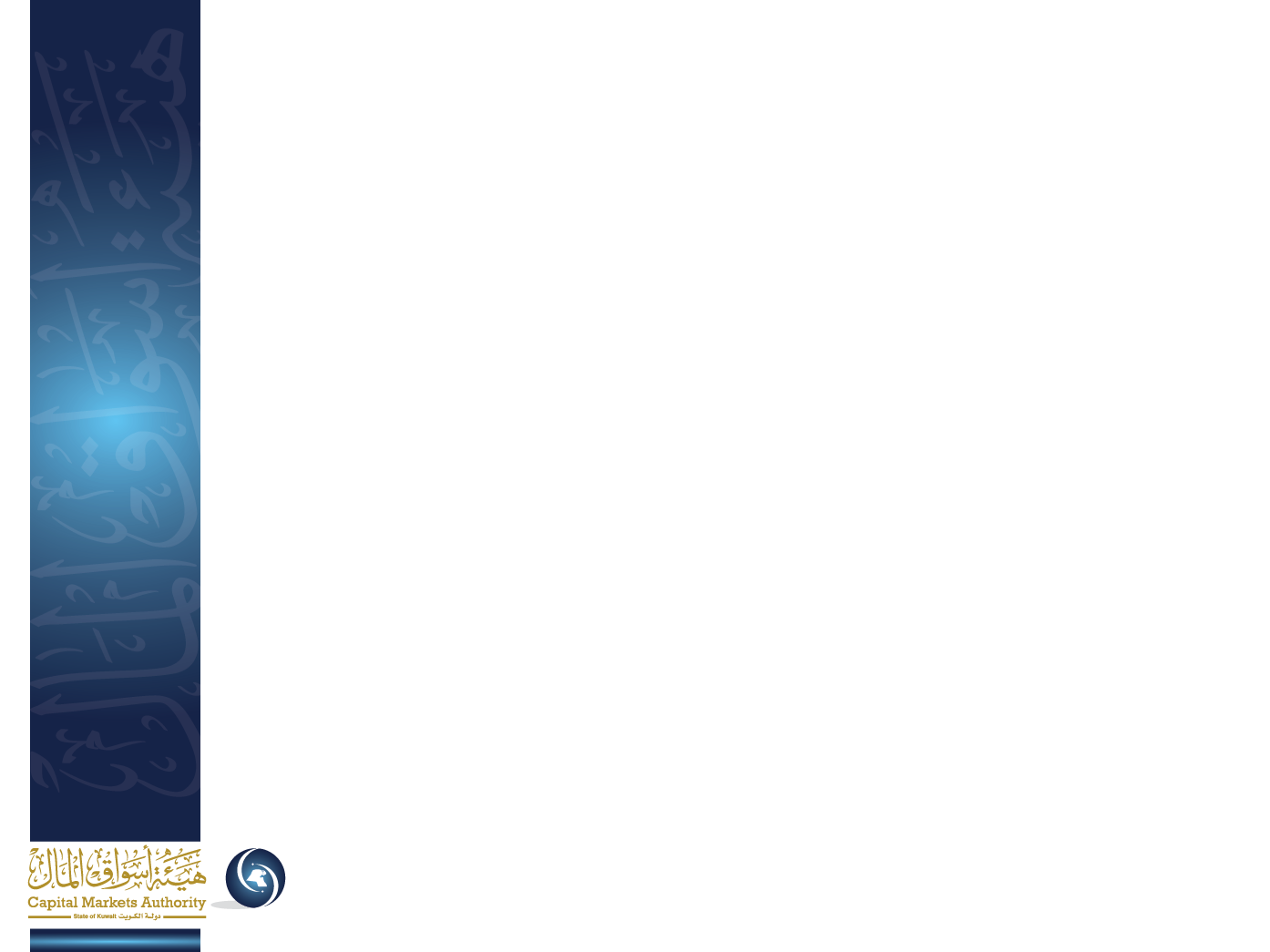 ورشة عملالإطار التنظيمي(للشكاوى والتظلمات)في ضوء القانون ولائحته التنفيذية وتعديلاتهما23/11/2015
1
Version 1
27/11/2014
مقدمة:-
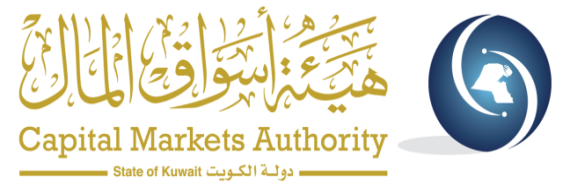 إن الغاية المرجوة من هذه الورشة هو استعراض ومناقشة الإطار التنظيمي للشكاوى والتظلمات في هيئة أسواق المال وفق أحدث الممارسات التي تم تظمينها اللائحة التنفيذية الجديدة للقانون رقم 7 لسنة 2010 بشأن إنشاء هيئة أسواق المال وتنظيم نشاط الأوراق المالية وتعديلاته.
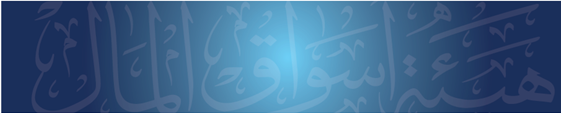 2
Version 1
27/11/2014
محاور الورشة:-
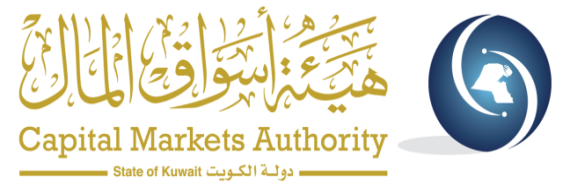 المحور الأول:- 
		التنظيم القانوني للتظلمات في هيئة أسواق المال.

المحور الثاني:-
		 التنظيم القانوني للشكاوى في هيئة أسواق المال.
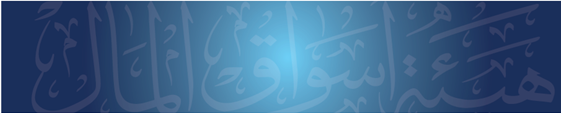 3
Version 1
27/11/2014
التنظيم القانوي للتظلمات في هيئة أسواق المال:-
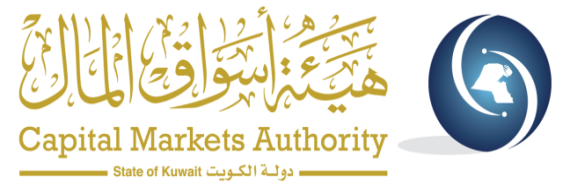 أولاً:- مفهوم التظلم.
ثانياً:- أنواع التظلم.
ثالثاً: - حالات التظلم
رابعاً:- شكل التظلم.
خامساً:- ميعاد التظلم.
سادساً: - أثر التظلم.
سابعاً:- بحث التظلم 
ثامناً: البت في التظلم.
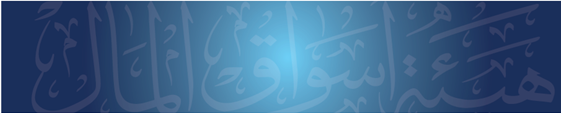 4
Version 1
27/11/2014
أولاً: مفهوم التظلم:-
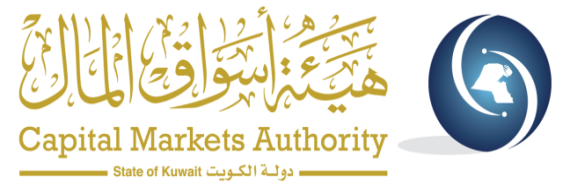 التظلم هو:-
  إجراء قانوني يقوم به أصحاب الشأن ويتمثل في لجوئهم  إلى السلطة مصدرة القرار أو  إلى السلطة الرئاسية.
بقصد إعادة النظر في القرار  من قبلها  سواء ( إلغاء أو سحبا أو تعديلا) وذلك قبل الطعن عليه أمام القضاء.
والتظلم وفق ما تقدم يعتبر طريق بديل ومختصر لتسوية المنازعات الإدارية، وتحقيق العدالة الإدارية.
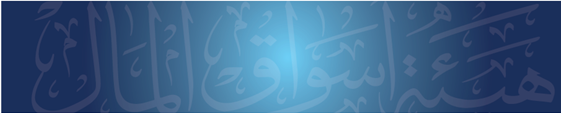 5
Version 1
27/11/2014
ثانياً: أنواع التظلم:-
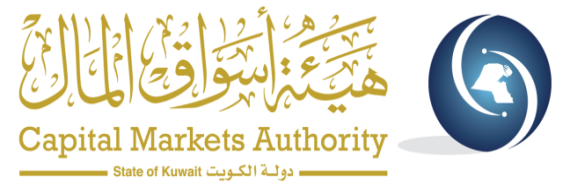 الأصل في التظلم من القرارات الإدارية أنه اختياريا  بحيث يكون لذوي الشأن الخيار في اللجوء إليه أو عدمه .
واستثناء من الأصل يكون التظلم وجوبيا قبل اللجوء إلى القضاء الإداري. 
وتعتبر  جيع التظلمات التي ورد تنظيمها في القانون رقم 7 لسنة 2010 واللائحة التنفيذية اختيارية دون استثناء.
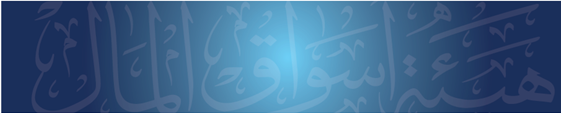 6
Version 1
27/11/2014
ثالثاً: حالات التظلم:-
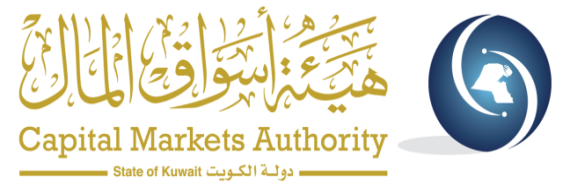 نظم القانون رقم 7 لسنة 2010 ولائحته التنفيذية حالات التظلم وهي :-
التظلم من القرارات التي تصدرها الهيئة .
التظلم من قرارات مجلس التأديب .
التظلم من قرارات البورصة ولجنة النظر في المخالفات فيها.
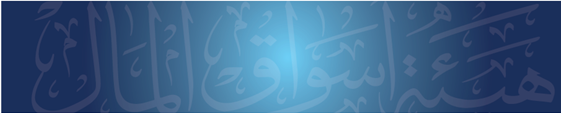 7
Version 1
27/11/2014
رابعاً: شكل التظلم:-
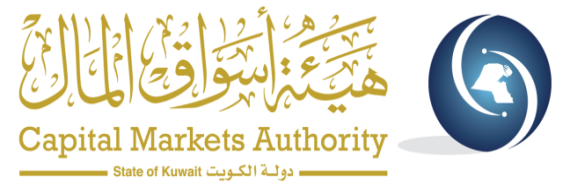 بينت اللائحة التنفيذية للقانون رقم 7 لسنة 2010 شكل  التظلم 
بأن يكون مكتوب.
ويشتمل على البيانات التالية:-
اسم المتظلم ومهنته وعنوانه شاملاً بيانات الرقم المدني أو الهوية  والهاتف والفاكس والبريد الإلكتروني. 
اسم الممثل القانوني (إن وجد)، ورقم التوكيل وعنوانه شاملاً بيانات الرقم المدني أو الهوية  والهاتف والفاكس والبريد الإلكتروني.
رقم القرار المتظلم منه وتاريخ صدوره وتاريخ إخطار المتظلم أو علمه به.
موضوع التظلم والأسباب التي بُني عليها، وتُرفَق بالتظلم المستندات المؤيدة له.
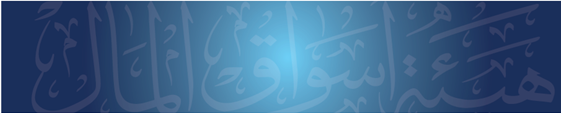 8
Version 1
27/11/2014
خامساً: ميعاد التظلم:-
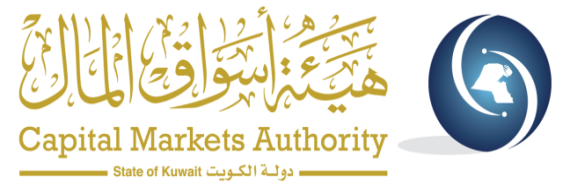 نظم القانون رقم 7 لسنة 2010 ولائحته التنفيذية ميعاد التظلم.
وذلك خلال خمسة  عشر يوما 
من تاريخ إخطار ذوي الشأن بالقرار  أو نشره في الجريدة الرسمية أو الموقع الإلكتروني للهيئة أو ثبوت علمهم به علما يقينيا.
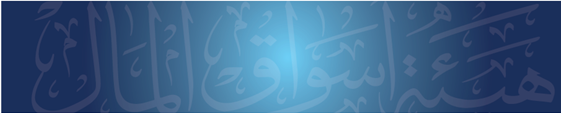 9
Version 1
27/11/2014
سادساً: أثر التظلم:-
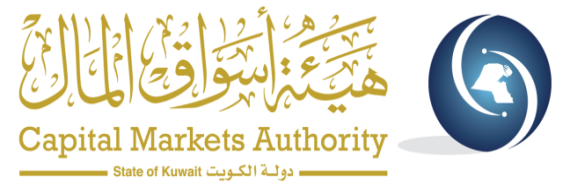 يترتب على تقديم التظلم  بالشكل الذي رسمه القانون
 انقطاع ميعاد رفع دعوى الإلغاء.
مع مراعاة أن  هذا الأثر  يرتبه التظلم الأول فقط.
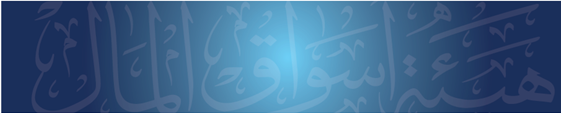 10
Version 1
27/11/2014
سابعاً: بحث التظلم :-
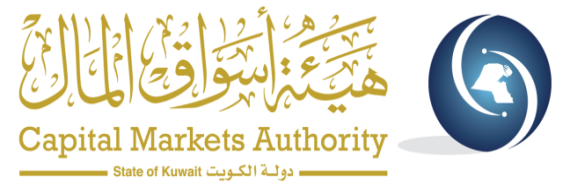 نظمت اللائحة التنفيذية للقانون رقم 7 لسنة 2010آلية بحث التظلم وذلك على النحو التالي:-
التظلم من قرارات الهيئة:-
يتم عرض التظلم فور وروده على رئيس لجنة الشكاوى والتظلمات الذي يحدد تاريخاً لنظره.
ويخطر أمين سر اللجنة المدير التنفيذي للهيئة بالتظلم عند وروده.
 كما يخطر المتظلم بالتاريخ المحدد لنظر التظلم للحضور أمام اللجنة بنفسه أو بوكيل عنه أو بمن يمثله.
وللجنة أن تطلب من ذوي الشأن ما تراه من إيضاحات ومستندات.
كما يجوز للجنة أن تطلب من إحدى إدارات الهيئة أن تحرر مذكرة بوجهة نظرها في التظلم.
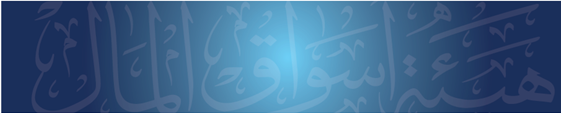 11
Version 1
27/11/2014
يتبع: بحث التظلم :-
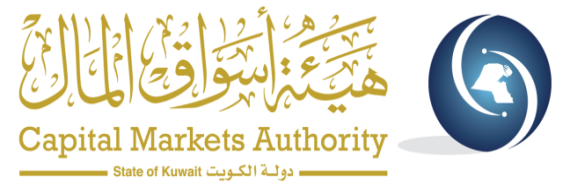 التظلم من قرارات مجلس التأديب:-
يتم عرض التظلم فور وروده على المدير التنفيذي للهيئة .
يحيل المدير التنفيذي التظلم إلى الإدارة القانونية المختصة.
تقوم الإدارة القانونية ببحث التظلم من حيث الشكل والموضوع.
ترفع الإدارة القانونية توصيتها بمذكرة إلى المدير التنفيذي بشأن التظلم.
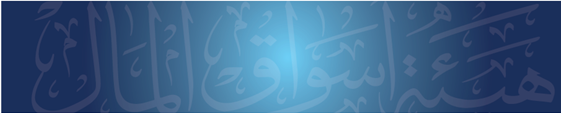 12
Version 1
27/11/2014
يتبع: بحث التظلم :-
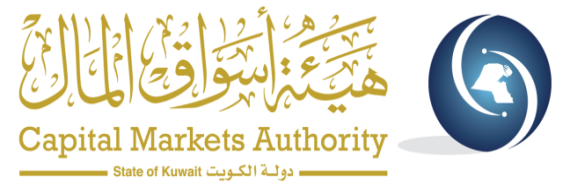 التظلم من قرارات البورصة ولجنة النظر في المخالفات فيها.
يتولى أمين سر مجلس التأديب تلقي التظلمات من قرارات البورصة ولجنة النظر في المخالفات فيها من ذوي الشأن وعرضها على رئيس المجلس، 
وإخطار ذوي الشأن بمواعيد انعقاد الجلسات
ويكون الإخطار قبل الموعد المحدد بثلاثة أيام عمل على الأقل.
 وذلك وفق آلية الإعلان المنصوص عليها في اللائحة التنفيذية.
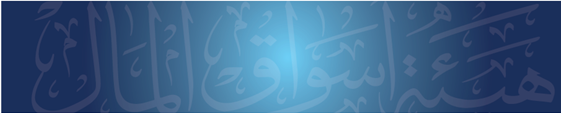 13
Version 1
27/11/2014
ثامناً: البت في التظلم :-
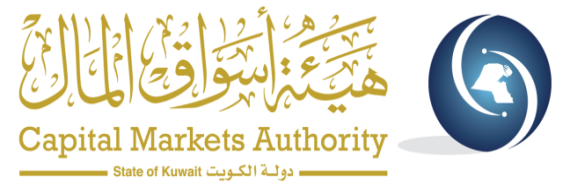 نظمت اللائحة التنفيذية للقانون رقم 7 لسنة 2010 آلية البت في التظلم، وذلك على النحو التالي:-
البت في التظلم من قرارات الهيئة:-
تبت لجنة الشكاوى والتظلمات في التظلم بقبوله أو رفضه خلال ستين يوماً من تاريخ تقديمه. 
ويعتبر عدم الرد على التظلم خلال ستين يوماً من تاريخ تقديمه بمثابة رفض له.
 وذلك دون الإخلال بامتداد هذا الموعد في حالة اتخاذ اللجنة مسلكاً إيجابياً نحو قبول التظلم.
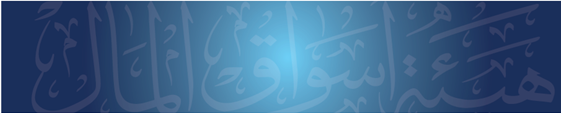 14
Version 1
27/11/2014
يتبع: البت في التظلم :-
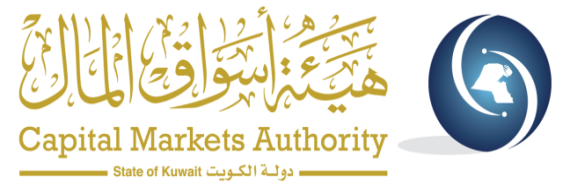 إذا قررت لجنة الشكاوى والتظلمات رفض التظلم يجوز للمتظلم الطعن على قرار الهيئة المتظلم منه أمام المحكمة المختصة خلال ستين يوماً من تاريخ إخطاره برفض التظلم، أو نشر قرار الرفض على الموقع الإلكتروني للهيئة، أو ثبوت علمه به علماً يقينياً. 
وإذا انتهت اللجنة إلى التوصية بقبول التظلم، أحالت هذه التوصية إلى المدير التنفيذي للهيئة لعرضها على المجلس لاتخاذ قرار نهائي بشأن قبول التظلم أو رفضه.
يخطر  أمين سر اللجنة صاحب الشأن والمدير التنفيذي للهيئة بقرار لجنة الشكاوى والتظلمات في البت بالتظلم، وكذلك الأسباب التي بني عليها إذا صدر القرار بالرفض.
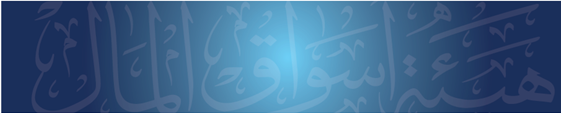 15
Version 1
27/11/2014
يتبع: البت في التظلم :-
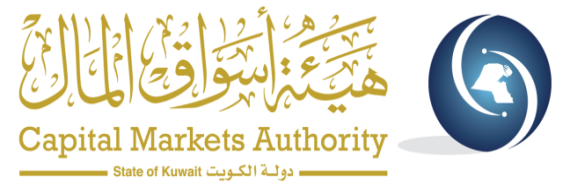 البت في التظلم من قرارات مجلس التأديب:
يعرض المدير التنفيذي التظلم من قرارات مجلس التأديب على مجلس  مفوضي هيئة أسواق المال .
مشفوعا برأي الإدارة القانونية المختصة في الهيئة.
يبت مجلس مفوضي هيئة أسواق المال في التظلم قبولا أو رفضا  ويعتبر قرارة نهائيا.
وفي حالة قبول التظلم  يحال إلى مجلس التأديب لإعادة النظر في القرارات المتظلم منها.
وفي جميع الأحوال يقوم مكتب التنسيق والمتابعة بإخطار ذوي الشأن بقرار  مجلس المفوضين.
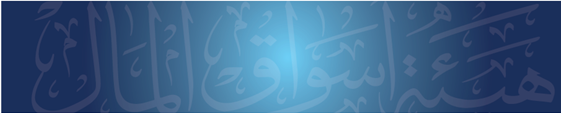 16
Version 1
27/11/2014
يتبع: البت في التظلم :-
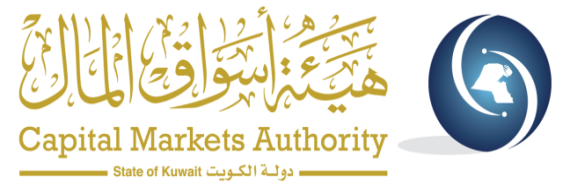 البت في التظلم من قرارات البورصة ولجنة نظر المخالفات فيها:
يبت مجلس التأديب في التظلم بقرار مسبب. 
ولمجلس التأديب أن يؤيد القرار المتظلم منه، أو يعدله أو يلغيه.
ويعتبر مجلس التأديب عند نظر التظلمات بمثابة هيئة استئنافية ويكون فصله فيها نهائيا.
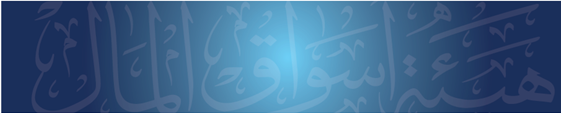 17
Version 1
27/11/2014
ثامناً: التنظيم القانوني للشكاوى في هيئة أسواق المال:-
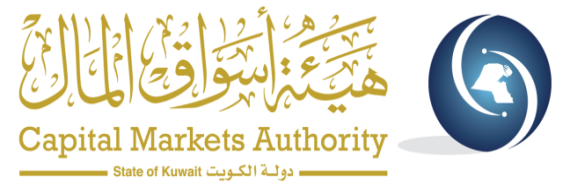 أولاً:- مفهوم الشكوى.
ثانياً:- أنواع ونطاق الشكوى
ثالثاً:- شكل الشكوى.
رابعاً:- الجهة المختصة بنظر الشكوى.
خامساً:- التحقيق في الشكوى 
سادساً:- البت في الشكوى
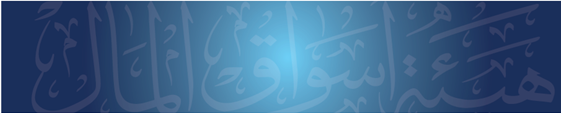 18
Version 1
27/11/2014
أولاً: مفهوم الشكوى:-
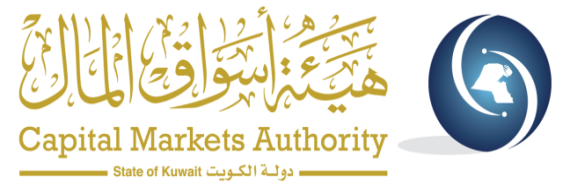 الشكوى هي:
 تصرف قانوني يباشره الشاكي أو من يمثله قانونا .
يتضمن إخبار السلطة المختصة بوقوع فعل أضرَّ به .
يشكل جريمة أو مخالفة أو  كلاهما.
 بغية اتخاذ الإجراءات القانونية في حق من ارتكب الفعل.
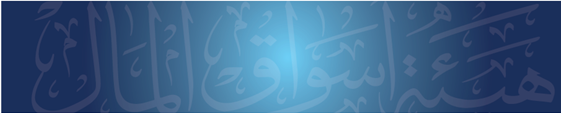 19
Version 1
27/11/2014
ثانياً: أنواع ونطاق الشكوى:-
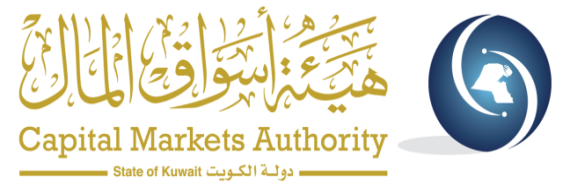 نظمت  اللائحة التنفيذية للقانون  رقم 7 لسنة 2010 نوعين من الشكاوى وهما:
الشكاوى التي  اتقدم ضد الأشخاص المرخص لهم .
الشكاوى التي تقدم ضد الأشخاص غير المرخص لهم.
عن المخالفات المنصوص عليها في القانون  رقم 7 لسنة 2010 ولائحته التنفيذية.
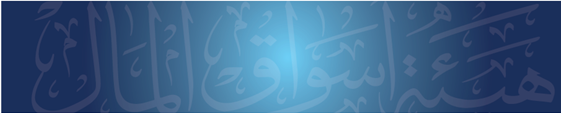 20
Version 1
27/11/2014
ثالثاً: شكل الشكوى:-
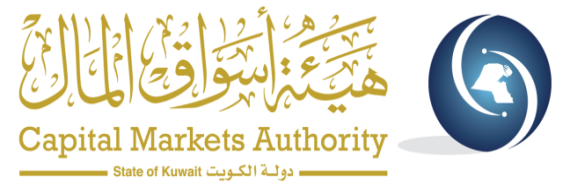 بينت اللائحة التنفيذية للقانون رقم 7 لسنة 2010 شكل الشكوى:
بأن تكون الشكوى مكتوبة.
وتشتمل على البيانات التالية:
اسم الشاكي وصفته ومهنته وعنوانه شاملاً بيانات الرقم المدني أو الهوية والهاتف والفاكس والبريد الإلكتروني.
فحوى الشكوى والمستندات المؤيدة لها.
توقيع الشاكي وتاريخ تقديم الشكوى.
المشكو بحقه وعنوانه شاملاً بيانات الهاتف والفاكس والبريد الإلكتروني.
الإفادة فيما إذا تم تقديم الشكوى إلى جهة أخرى وتحديدها، وفيما إذا تم اتخاذ أي إجراءات قانونية بشأنها.
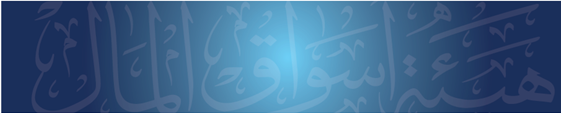 21
Version 1
27/11/2014
رابعاً: الجهة المختصة بنظر الشكوى:-
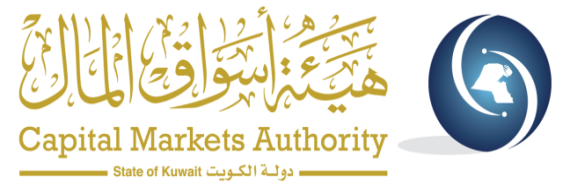 حددت اللائحة التنفيذية للقانون رقم 7 لسنة 2010 الجهات المعنية في الهيئة  بنظر  الشكاوى وهي:
مجلس مفوضي هيئة أسواق المال:  سواء كانت الشكوى ضد شخص مرخص له أو ضد أي شخص آخر .
لجنة الشكاوى والتظلمات: إذا كانت الشكوى ضد شخص ارخص له.
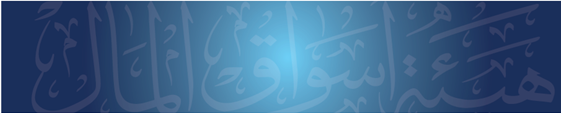 22
Version 1
27/11/2014
خامساً: التحقيق في الشكوى:-
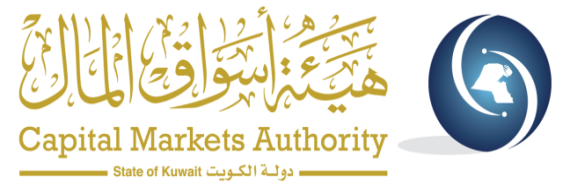 نظمت اللائحة التنفيذية للقانون رقم 7 لسنة 2010 آلية التحقيق في الشكاوى .
وذلك وفقا للقواعد والإجراءات التي تضمنها الفصل الرابع من الكتاب الثالث (إنفاذ القانون) والخاص بالتحقيق .
كما يجوز للجنة الشكاوى والتظلمات أن تكلف أحد المحققين في الهيئة بإجراء التحقيق في الشكاوى التي ترد إليها.
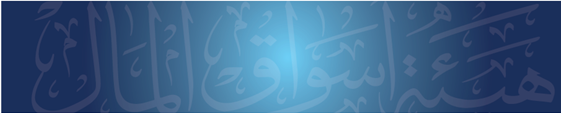 23
Version 1
27/11/2014
سادساً: البت في الشكوى:-
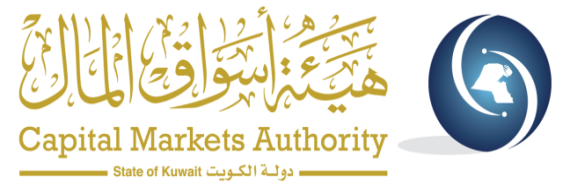 نظمت اللائحة التنفيذية للقانون رقم 7 لسنة 2010 آلية البت في الشكاوى وذلك على النحو التالي:-
الشكاوى المقدمة لمجلس  مفوضي هيئة أسواق المال:
يتم البت في الشكاوى التي يقدمها ذوو المصلحة إلى مجلس مفوضي هيئة أسواق المال وفقاً للإجراءات المنصوص عليها في الفصل الرابع من الكتاب الثالث (إنفاذ القانون ) من اللائحة التنفيذية.
يُخطر أمين سر اللجنة الشاكي والمشكو في حقه بقرار  مجلس مفوضي هيئة أسواق المال خلال خمسة أيام عمل من تاريخ البت في الشكوى
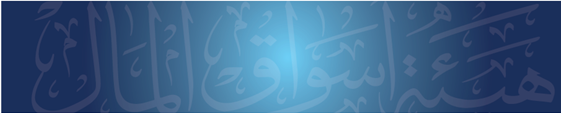 24
Version 1
27/11/2014
يتبع: البت في الشكوى:-
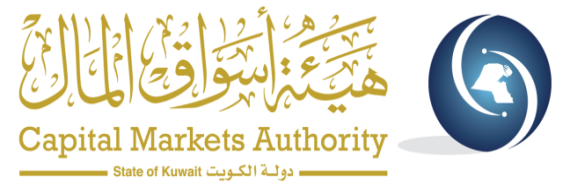 الشكاوى المقدمة إلى لجنة الشكاوى والتظلمات:
تبت لجنة الشكاوى والتظلمات في الشكوى خلال ثلاثين يوماً من تاريخ تقديمها.
ولها قبل إصدار قرارها سماع أقوال من ترى لزوم سماع أقواله، أو استيفاء أي نقص أو استكمال للأوراق.
ويجوز للجنة مد هذا الميعاد إذا رأت مبرراً لذلك.
تخطر لجنة الشكاوى والتظلمات المدير التنفيذي للهيئة وأطراف الشكوى بقرارها بالبت فيها خلال خمسة أيام عمل من تاريخ إصداره.
ويكون البت فيها إما بالحفظ لعدم الجدية أو التوصية بإحالة الشكوى إلى النيابة العامة  أو مجلس التأديب أو كلاهما.
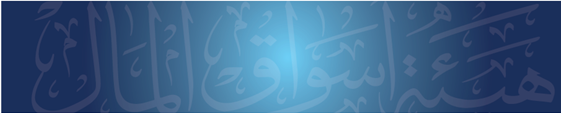 25
Version 1
27/11/2014
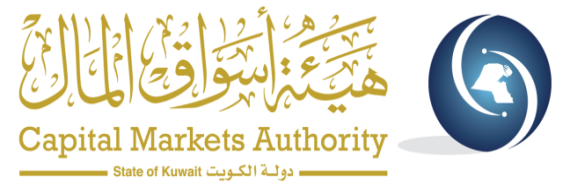 شكراً،،،
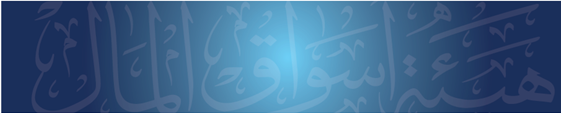 Version 1
27/11/2014